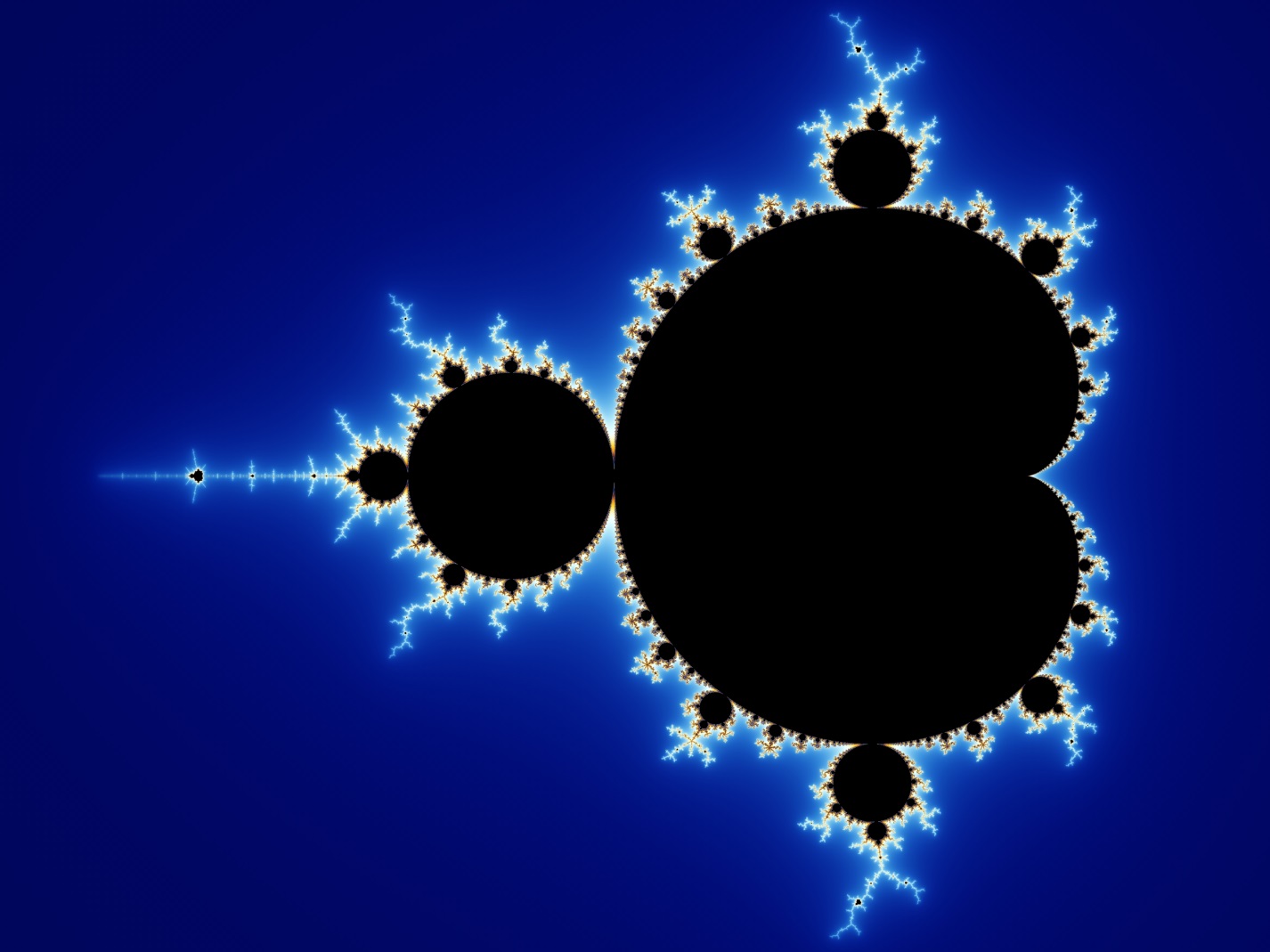 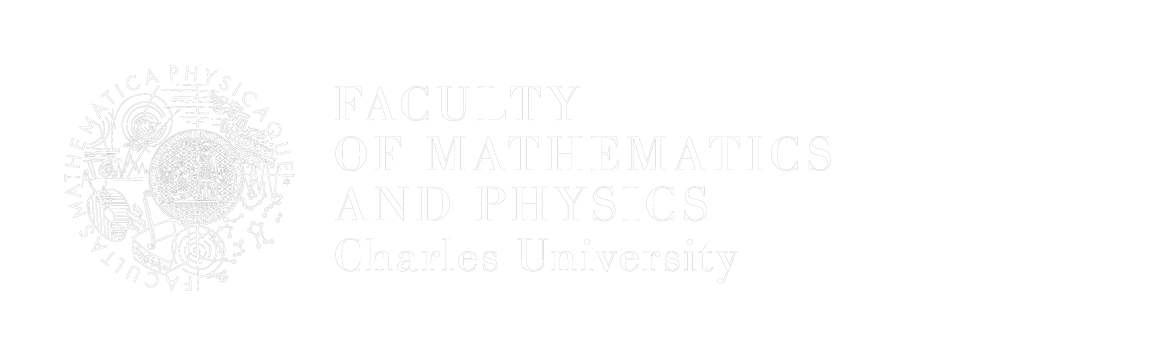 FRACTALS
Pavel Stránský
The peculiar geometry 
of Nature
Masters of Puppets 2018
Why is geometry often described as “cold” and “dry”? One reason lies in its inability to describe the shape of a cloud, a mountain, a coastline, or a tree...
Benoît Mandelbrot, 1983
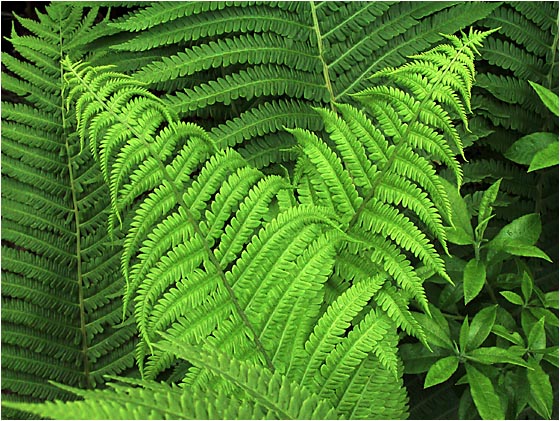 Fern
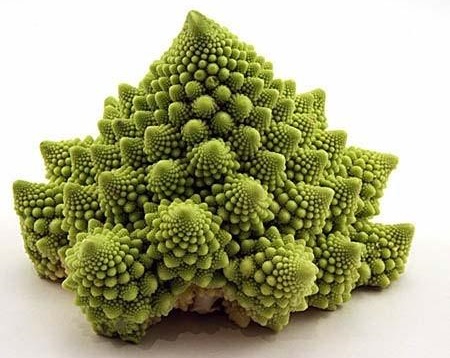 Romanesco broccoli
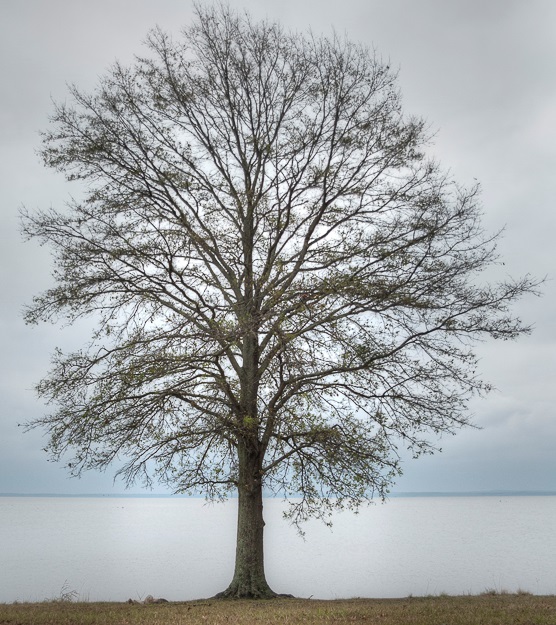 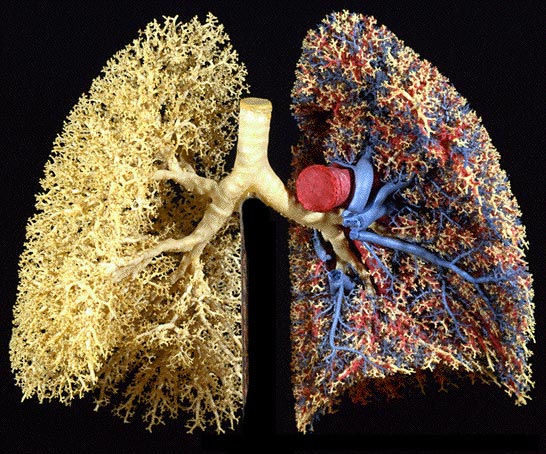 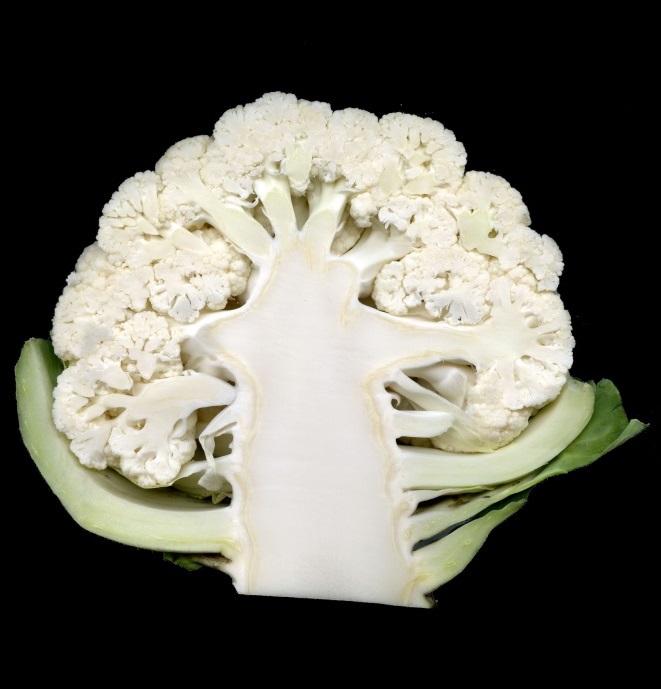 Nature described by a FINITE number of simple geometrical objects 
(lines, circles, triangles...),
each with its own SCALE
Eukleidean geometry
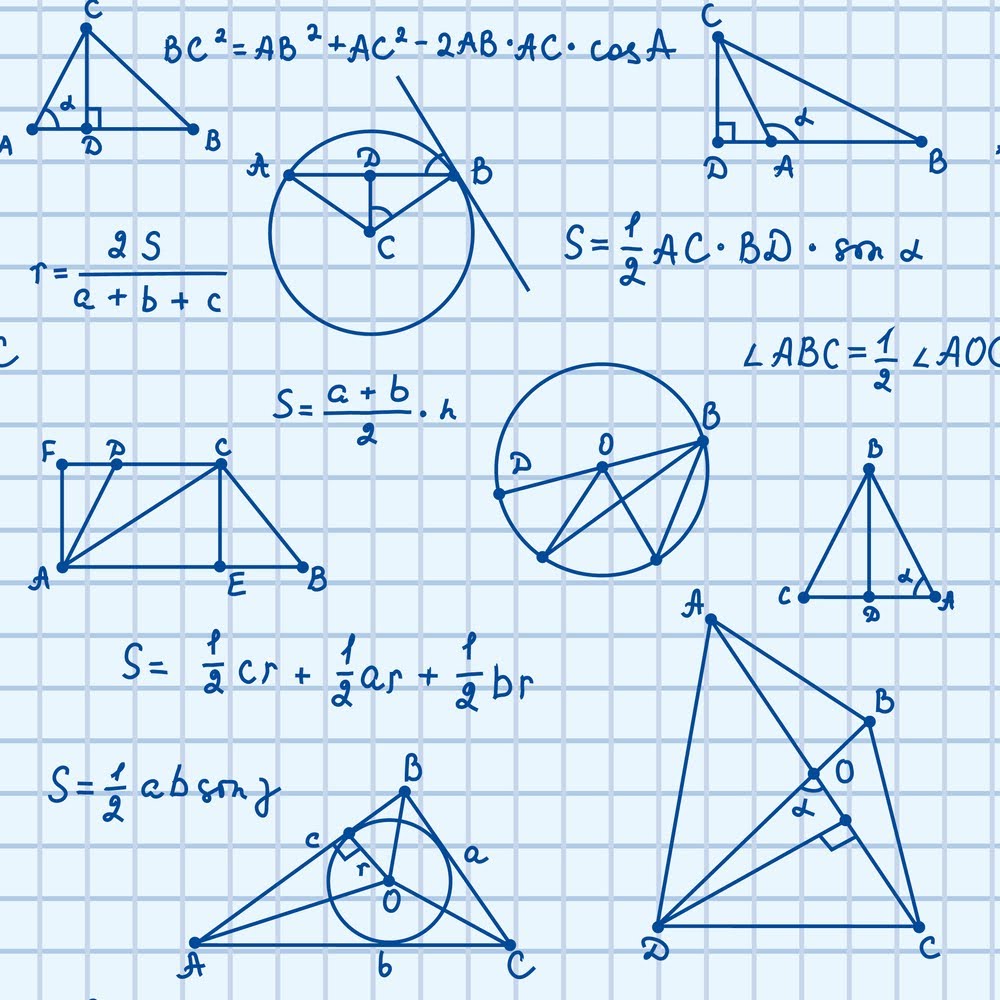 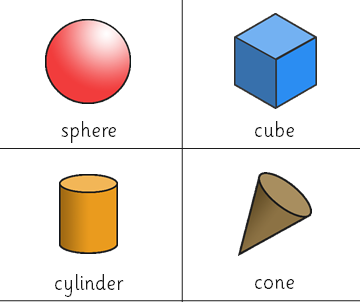 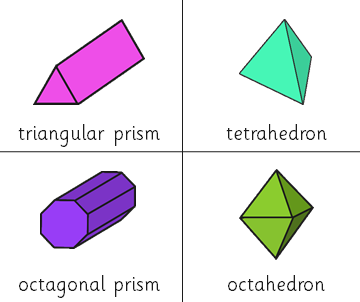 Desiderian canon 
(Beuron Art School, Desiderius Lenz, 1920)
Vitruvian man 
(Leonardo da Vinci, 1490)
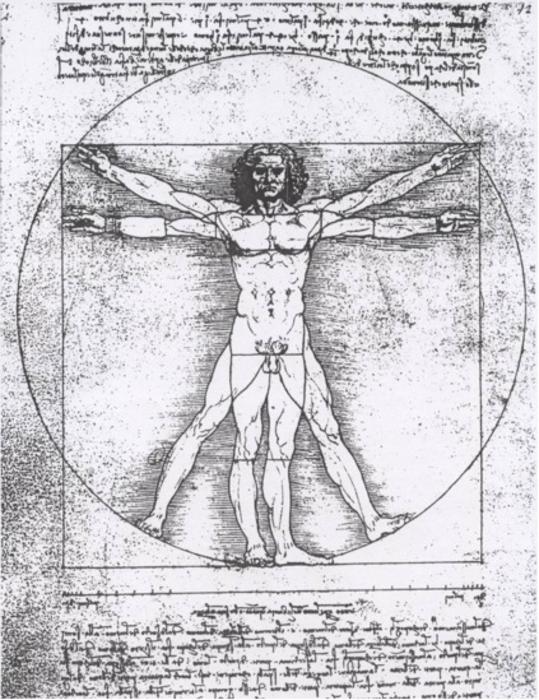 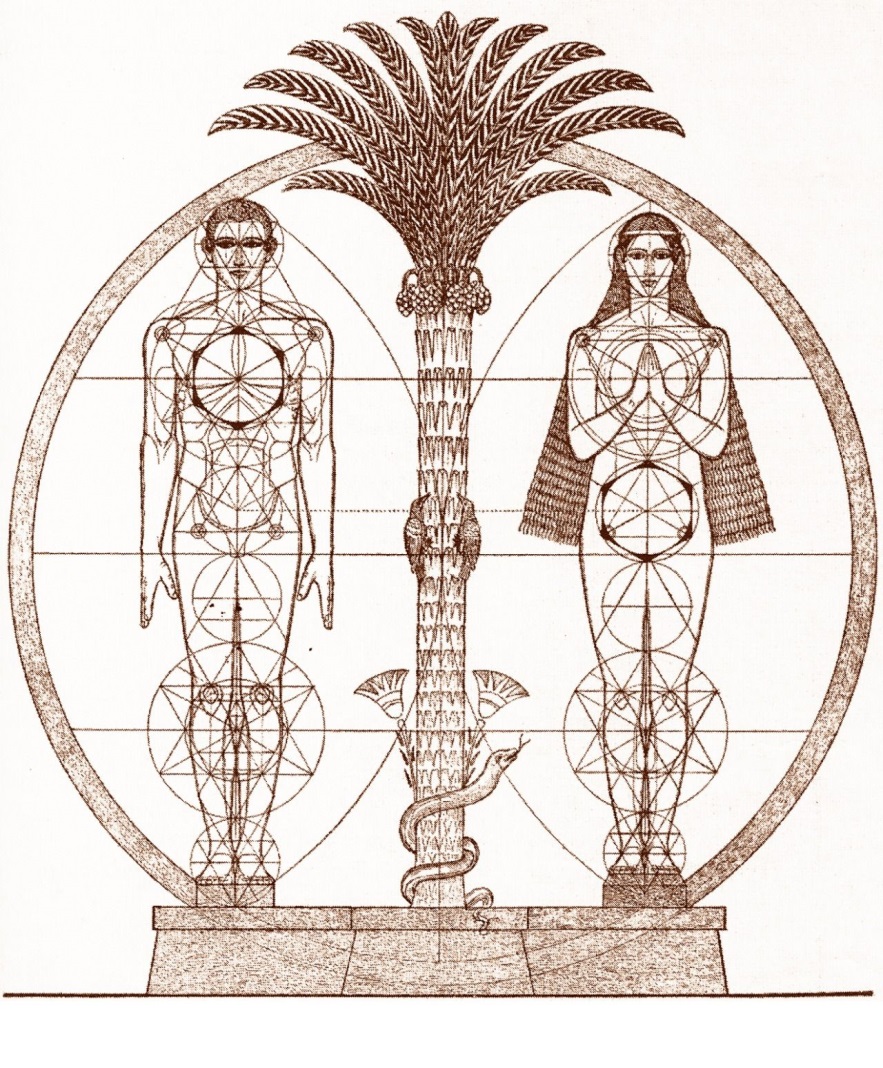 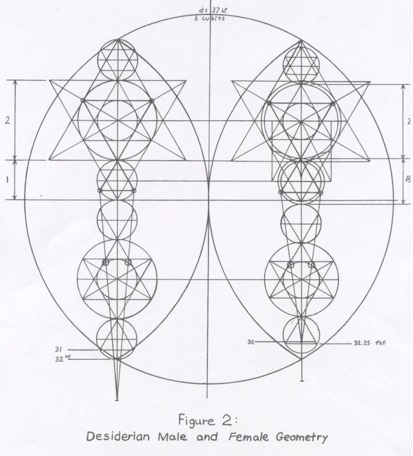 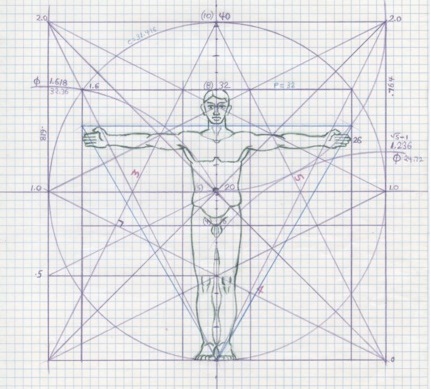 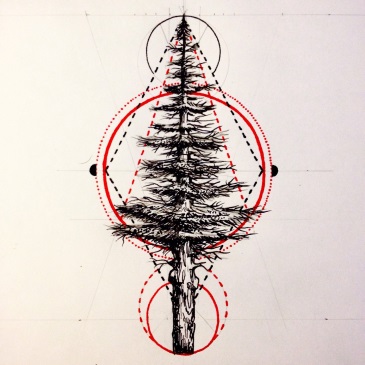 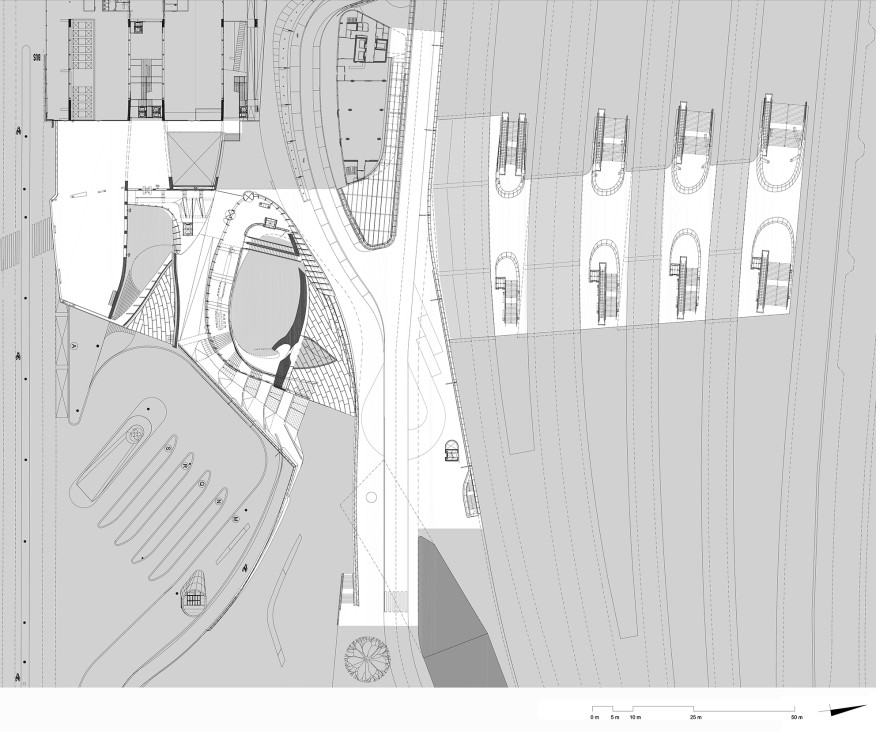 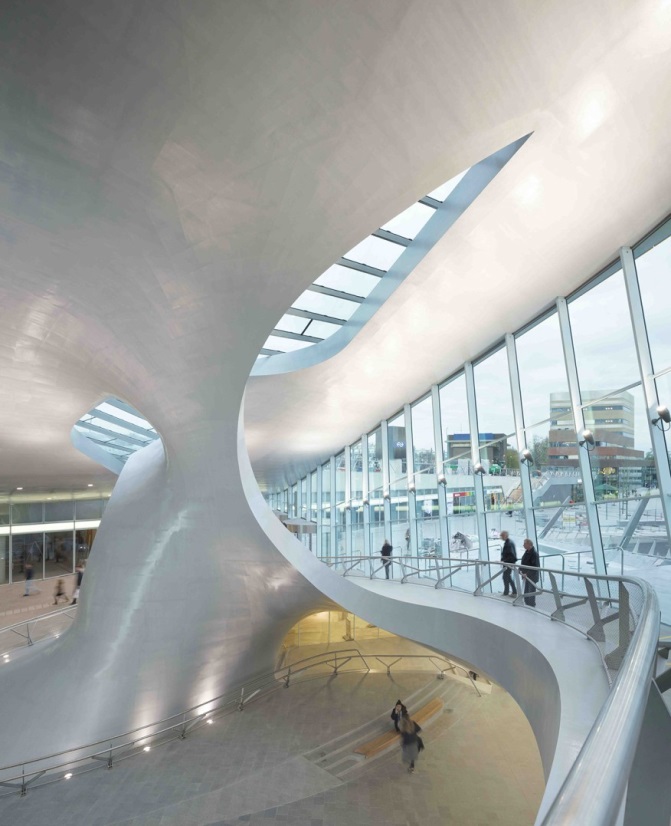 Arnhem train station, Netherlands (UNStudio)
Tessellation (computer graphics)
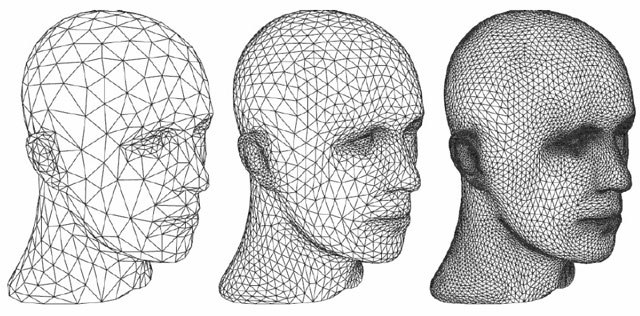 Every curve (surface) can be approximated with broken lines (triangles)
The smaller measure we take, the better approximation of the length (surface) we get
Length of the sea coastline
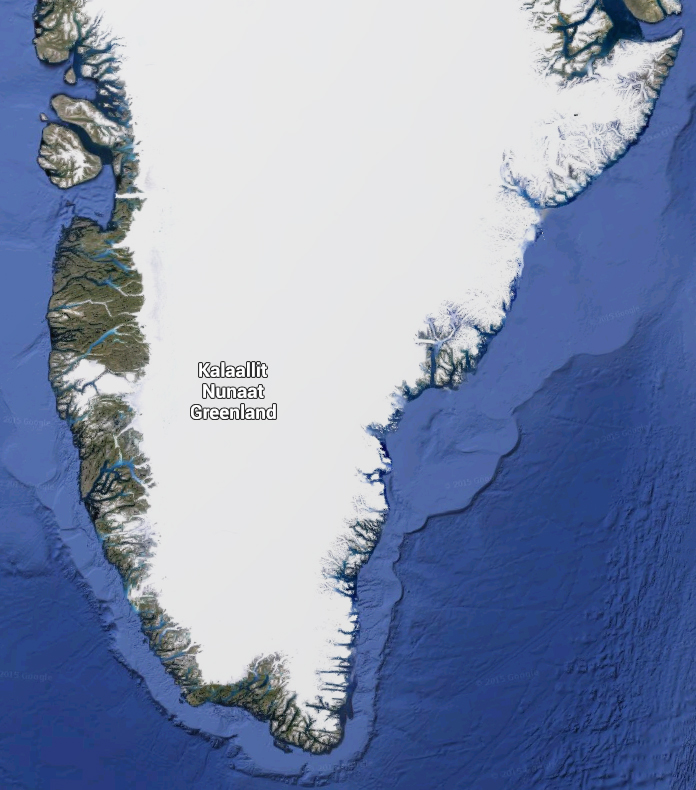 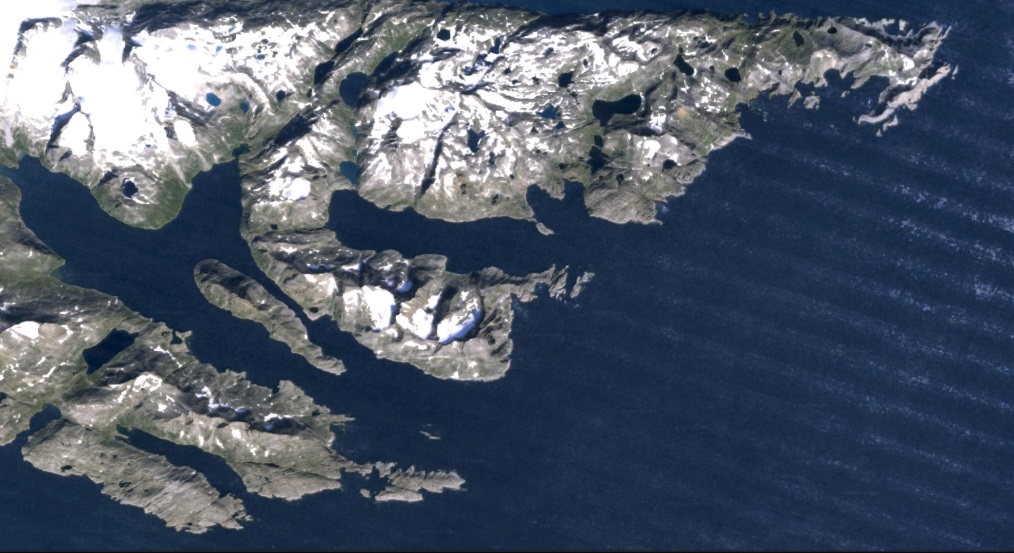 1 km
100 km
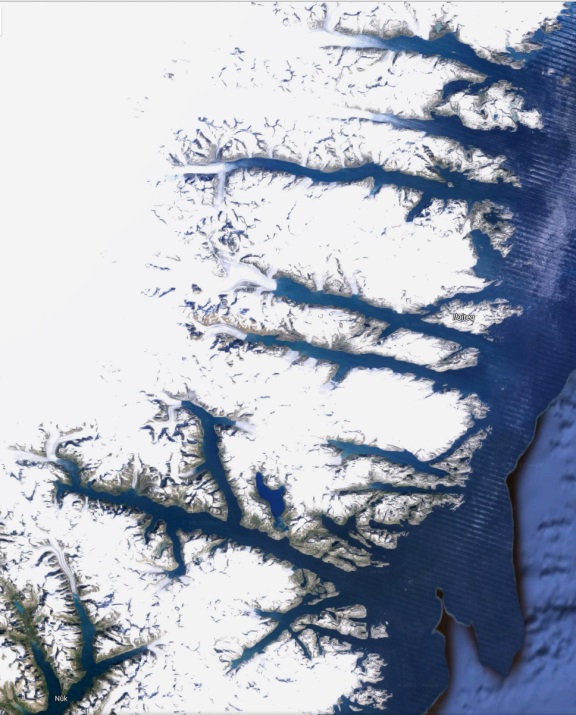 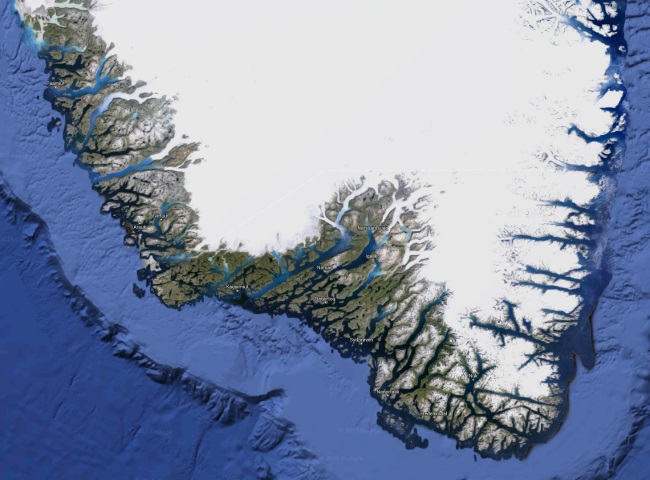 Length of the sea coastline
(Great Britain)
1950 – Lewis Fry Richardson studies the correlation between the tendency of countries to declare a war and the length of their common border
He finds out that the border lengths taken from different sources vary extremely. Today’s values for the GB:
Ordance Survey: 17 820 km
Coastal Guide Europe: 18 838 km
CIA World Factbook: 12 429 km (includes Northern Ireland)
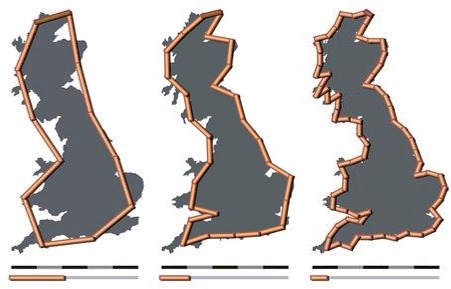 Measured coastline length depends strongly on the ruler length.
50 km
68
3400 km
100 km
28
2800 km
Ruler length l:
Number of mesurements N:
Length of the coastline:
200 km
12
2400 km
Fractal (fractional) dimension
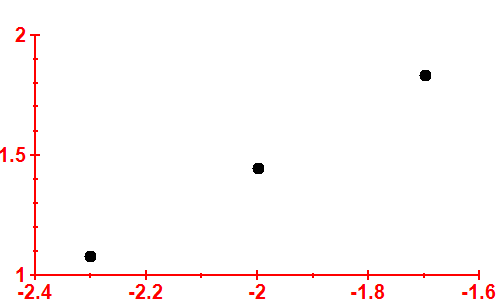 extrapolation
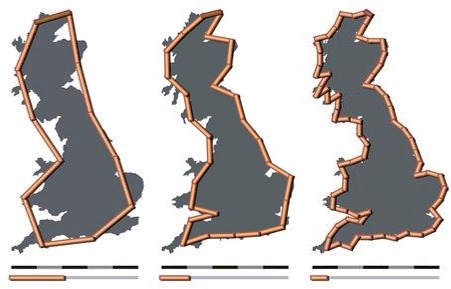 Measured coastline length depends strongly on the ruler length.
Great Britain’s coastline
= 
fractal curve
50 km
68
3400 km
100 km
28
2800 km
Ruler length l:
Number of mesurements N:
Length of the coastline:
200 km
12
2400 km
Fractal (fractional) dimension
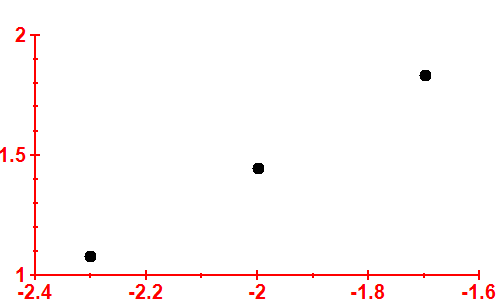 extrapolation
Benoît Mandelbrot: How long is the coast of Britain? Statistical self-similarity and fractional dimension, Science 156, 636 (1967)
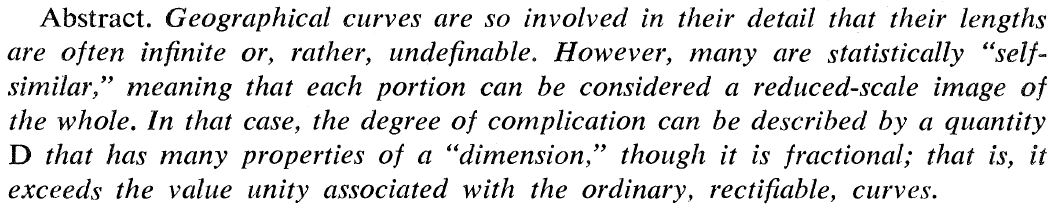 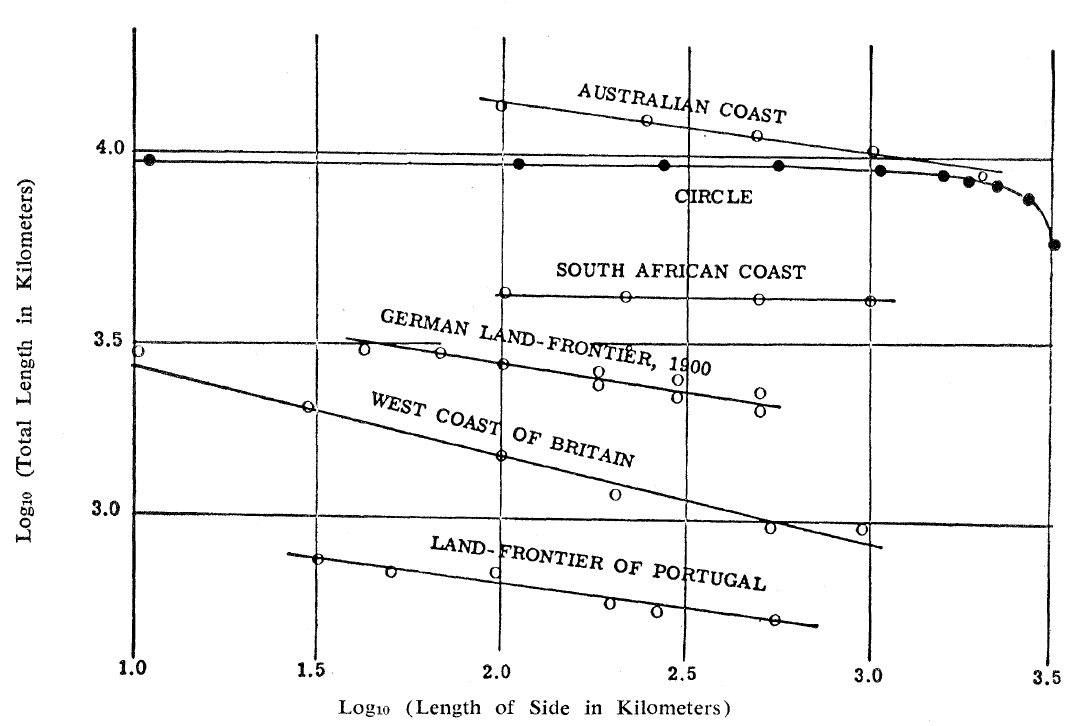 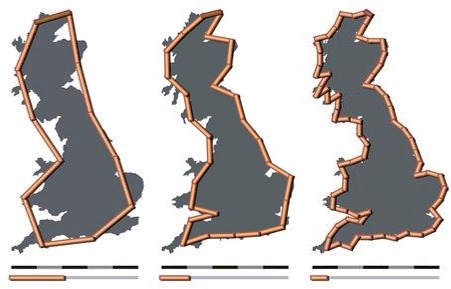 Measured coastline length depends strongly on the ruler length.
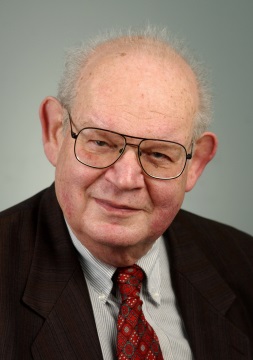 Great Britain’s coastline
= 
fractal curve
50 km
68
3400 km
100 km
28
2800 km
Ruler length l:
Number of mesurements N:
Length of the coastline:
200 km
12
2400 km
Koch curve
(Helge von Koch, 1904)
initiator
fractal
(teragon)
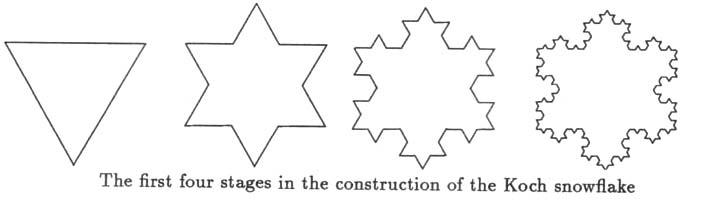 ...
+
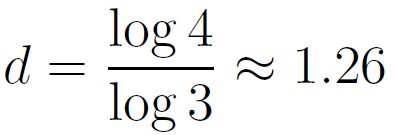 - fractal dimension
generator
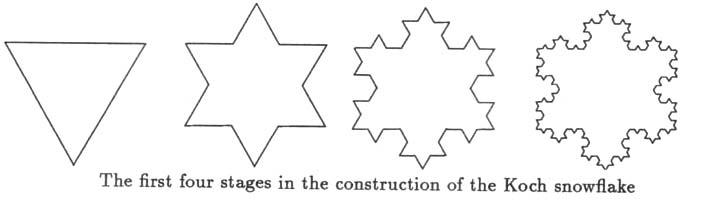 Infinite length, finite surface
No tangent anywhere
Simple algorithm to get a complicated structure
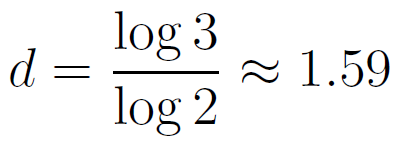 Sierpińsky triangle
(Wacław Sierpińsky, 1915)
...
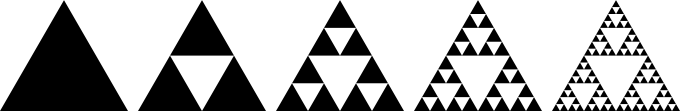 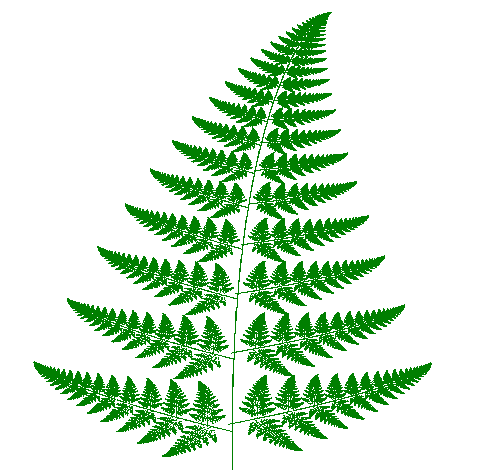 Apollonian circles
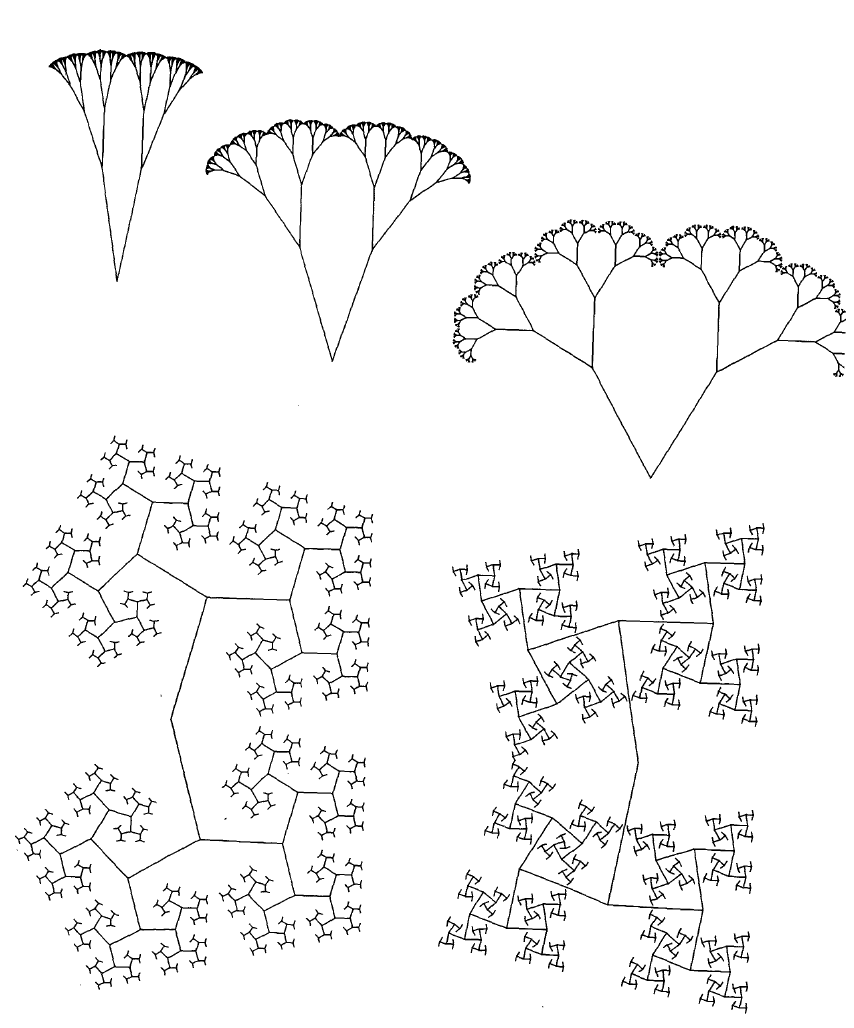 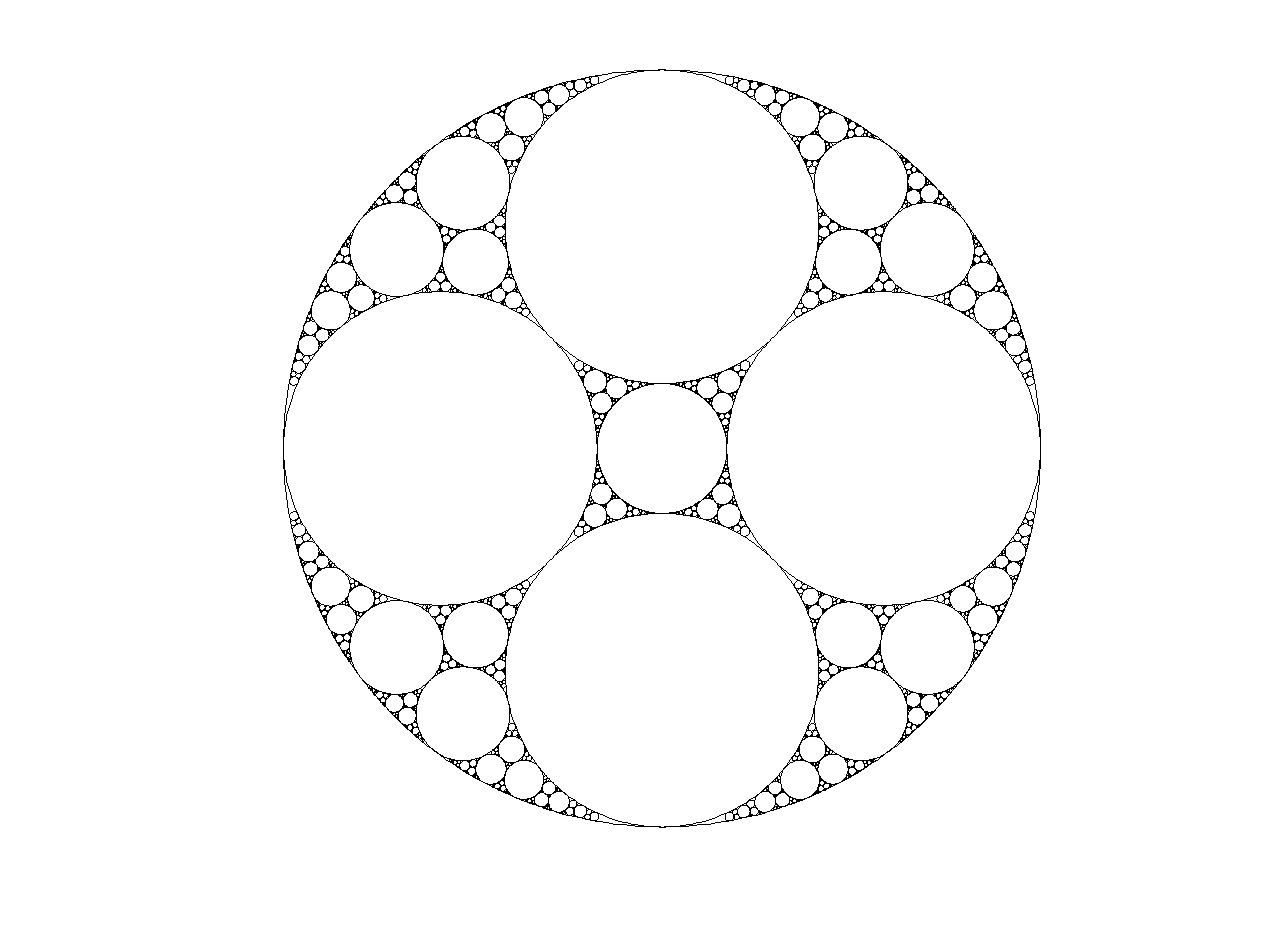 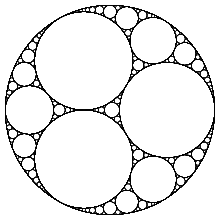 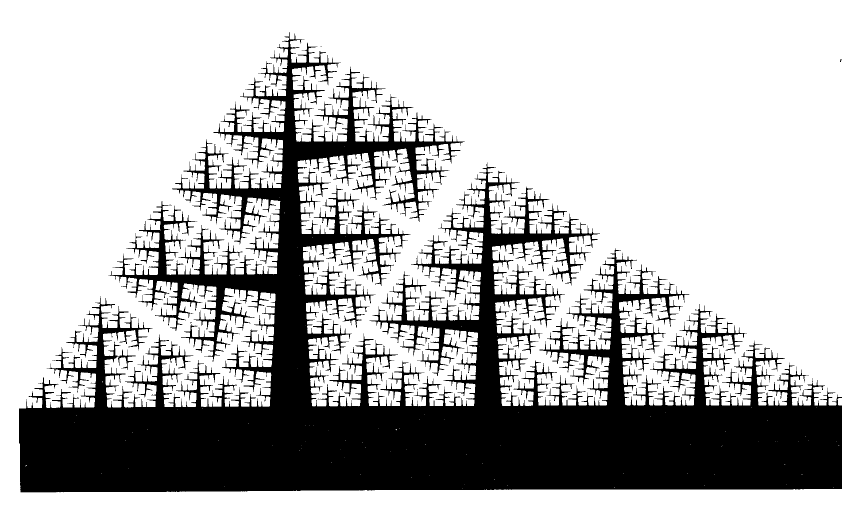 Trees, branches
... and more and more
Space-filling curve (Peano curve)
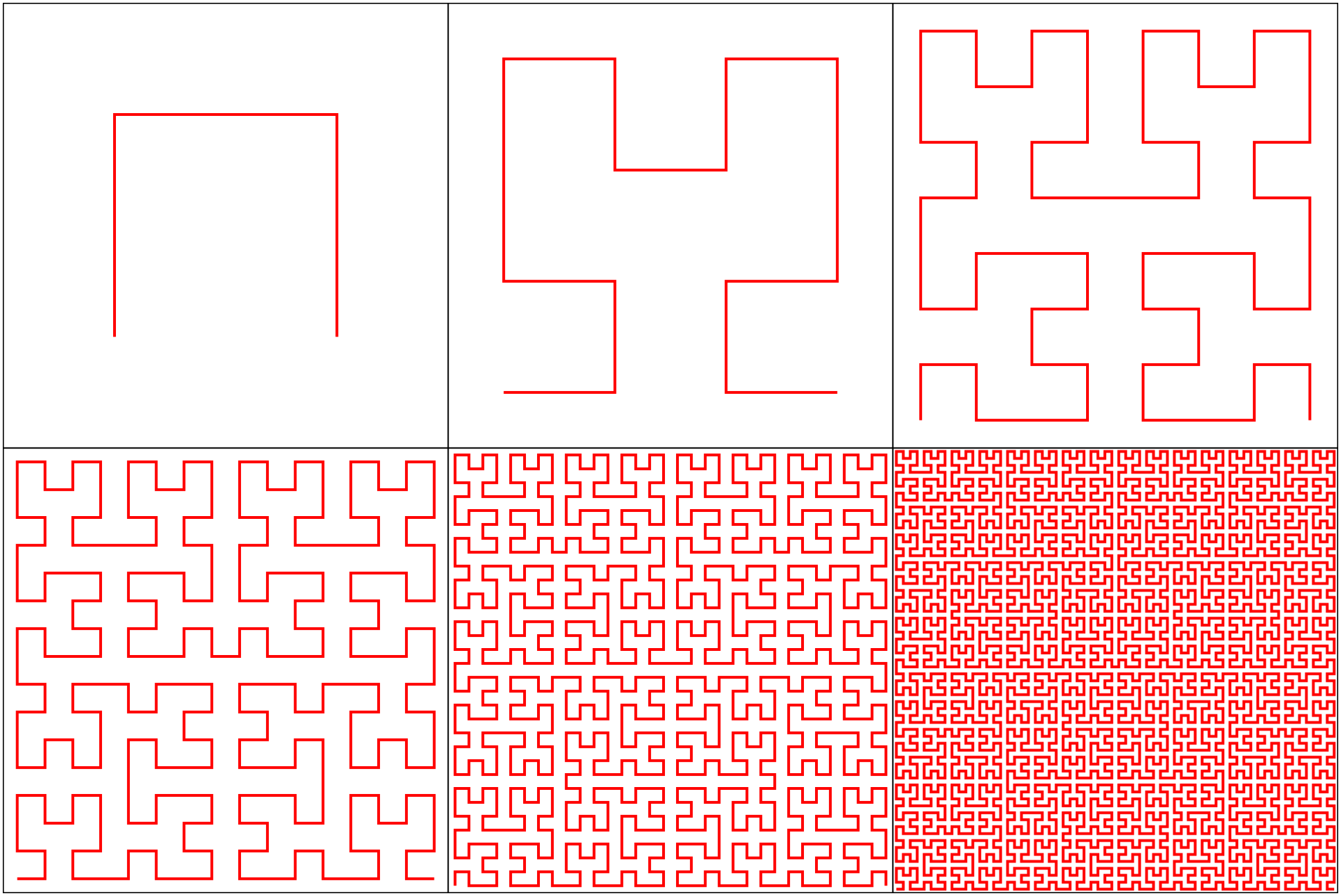 Spacial fractals
Menger sponge
Jerusalem dice
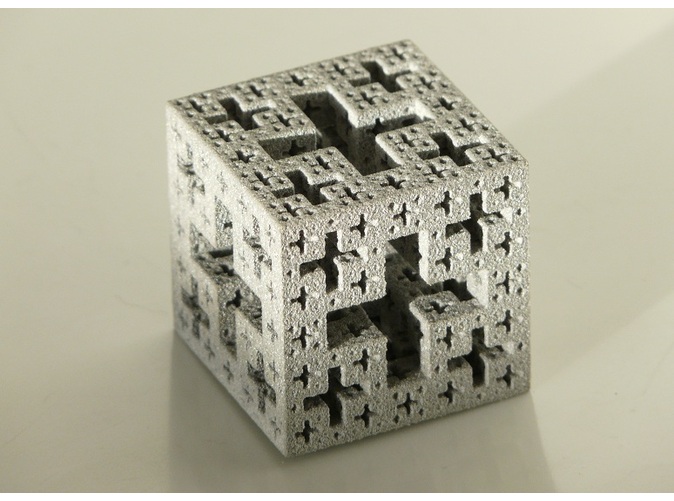 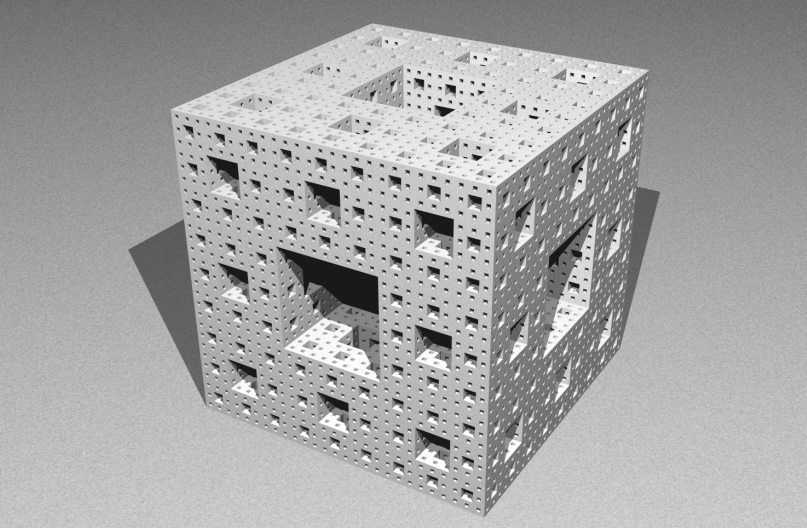 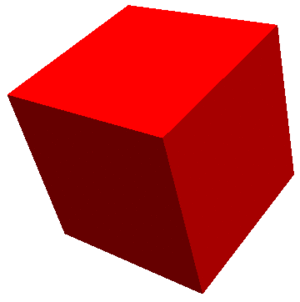 Mosely snowflake
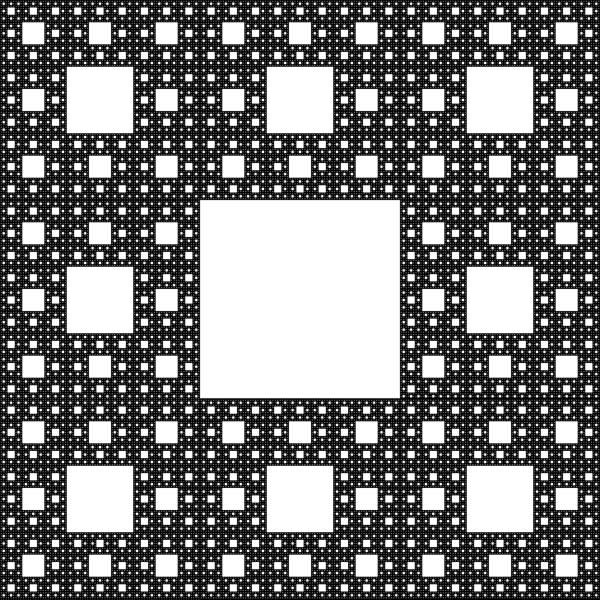 Sierpińsky carpet
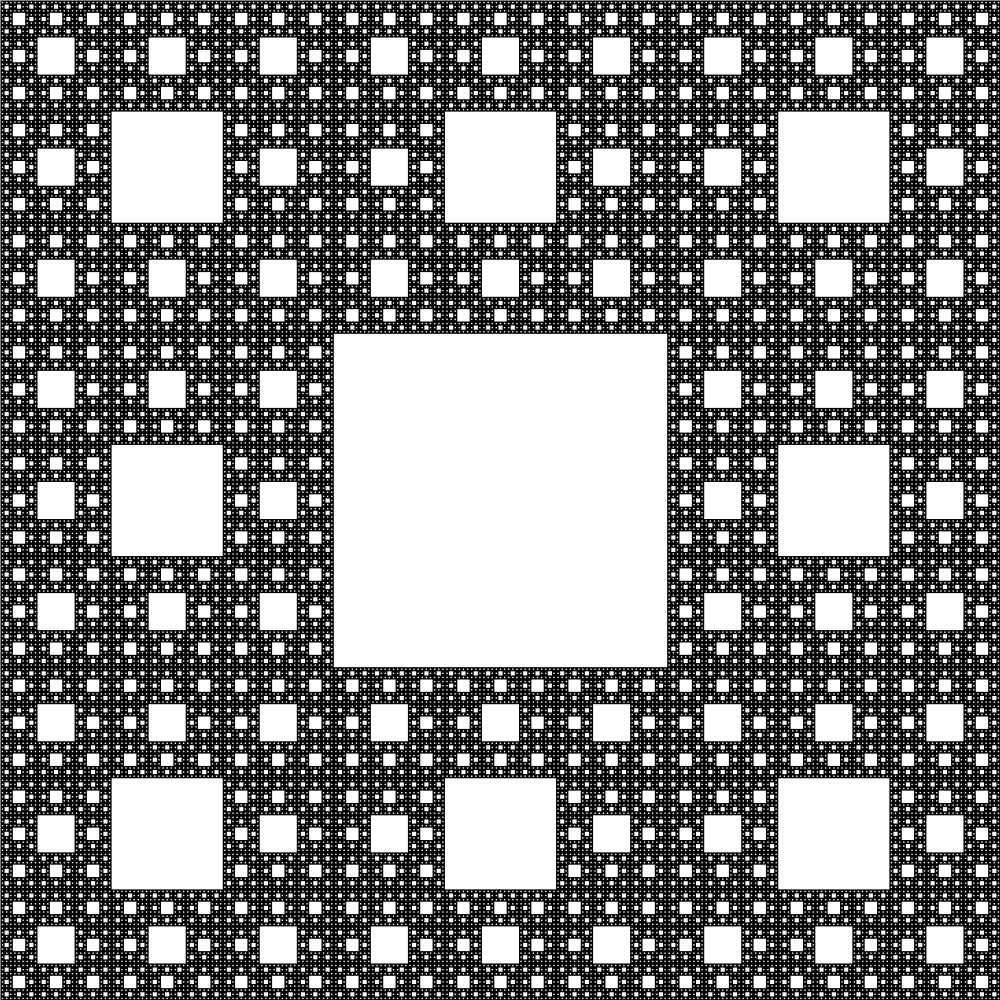 Sierpińsky carpet
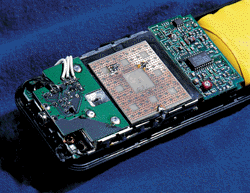 Antenna
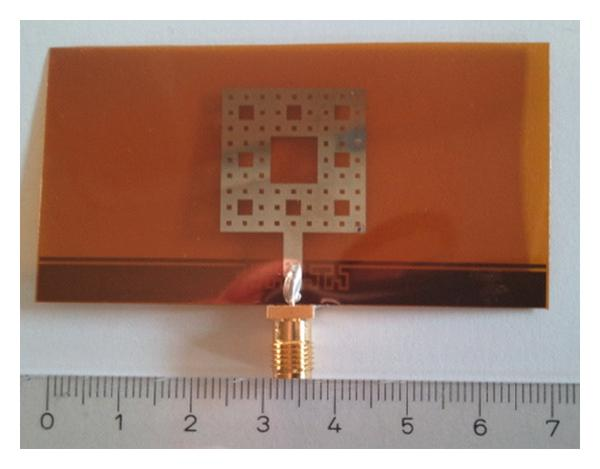 Natural fractals
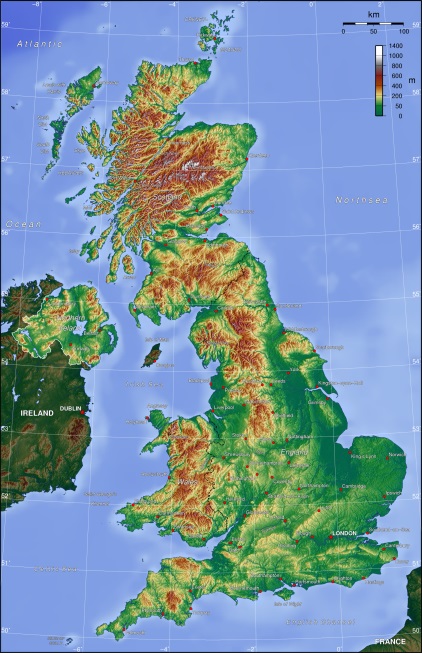 Great Britain
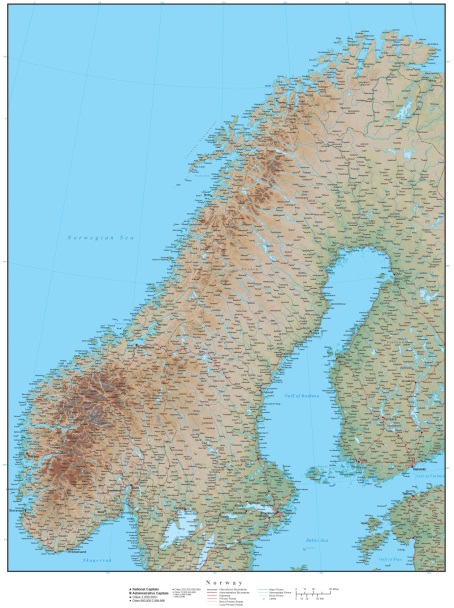 Norway
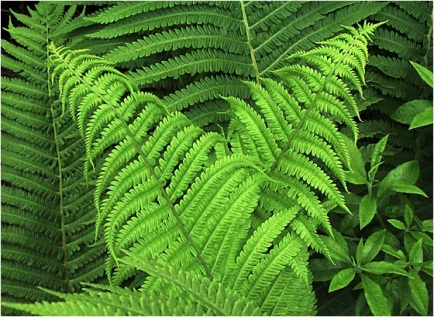 fern
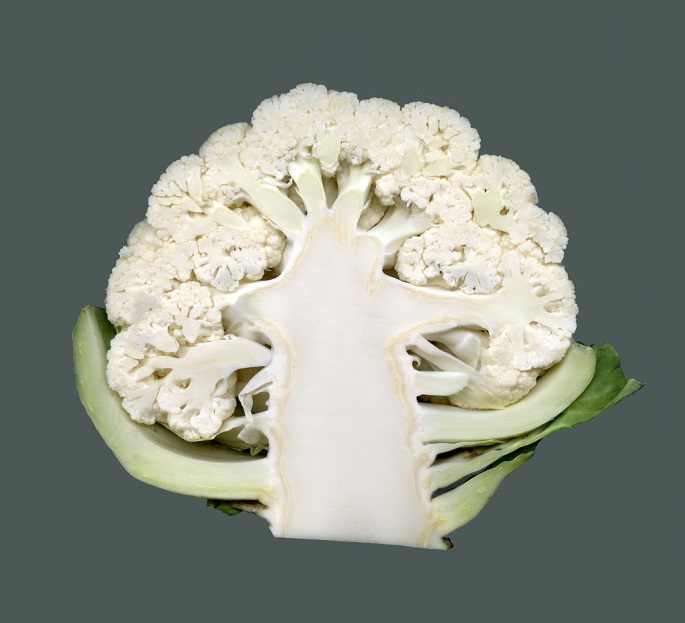 cauliflower
lungs
brain
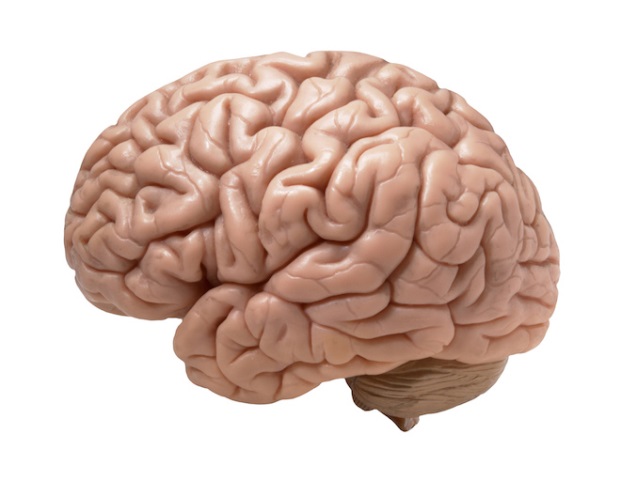 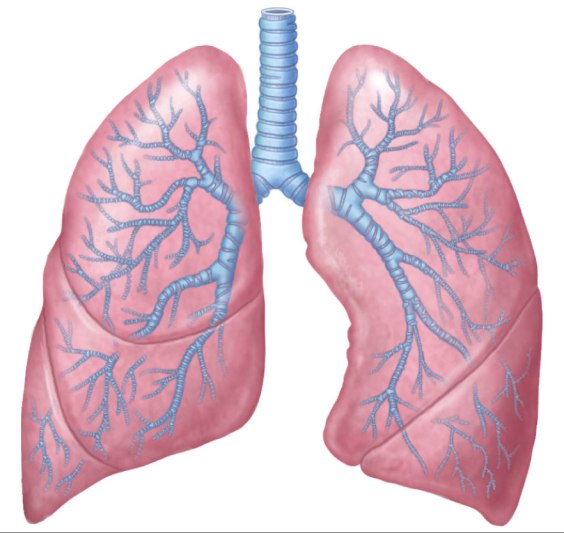 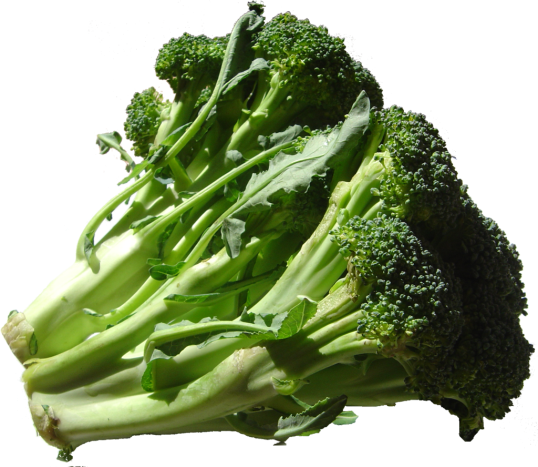 broccoli
Lichtenberg figure
Branching electric discharges that sometimes appear on the surface or in the interior of insulating materials
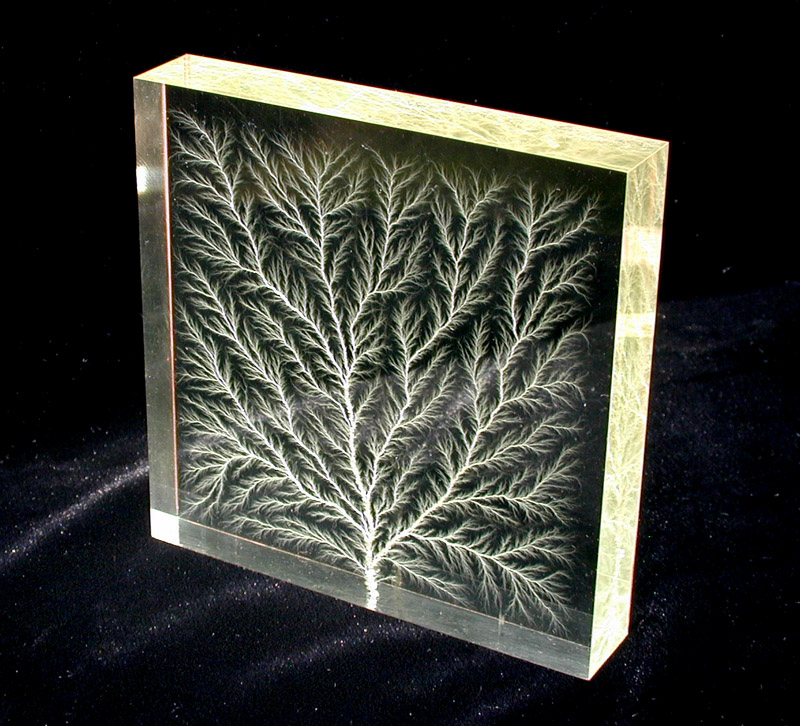 High voltage breakdown within a 4” (100 mm) block of acrylic
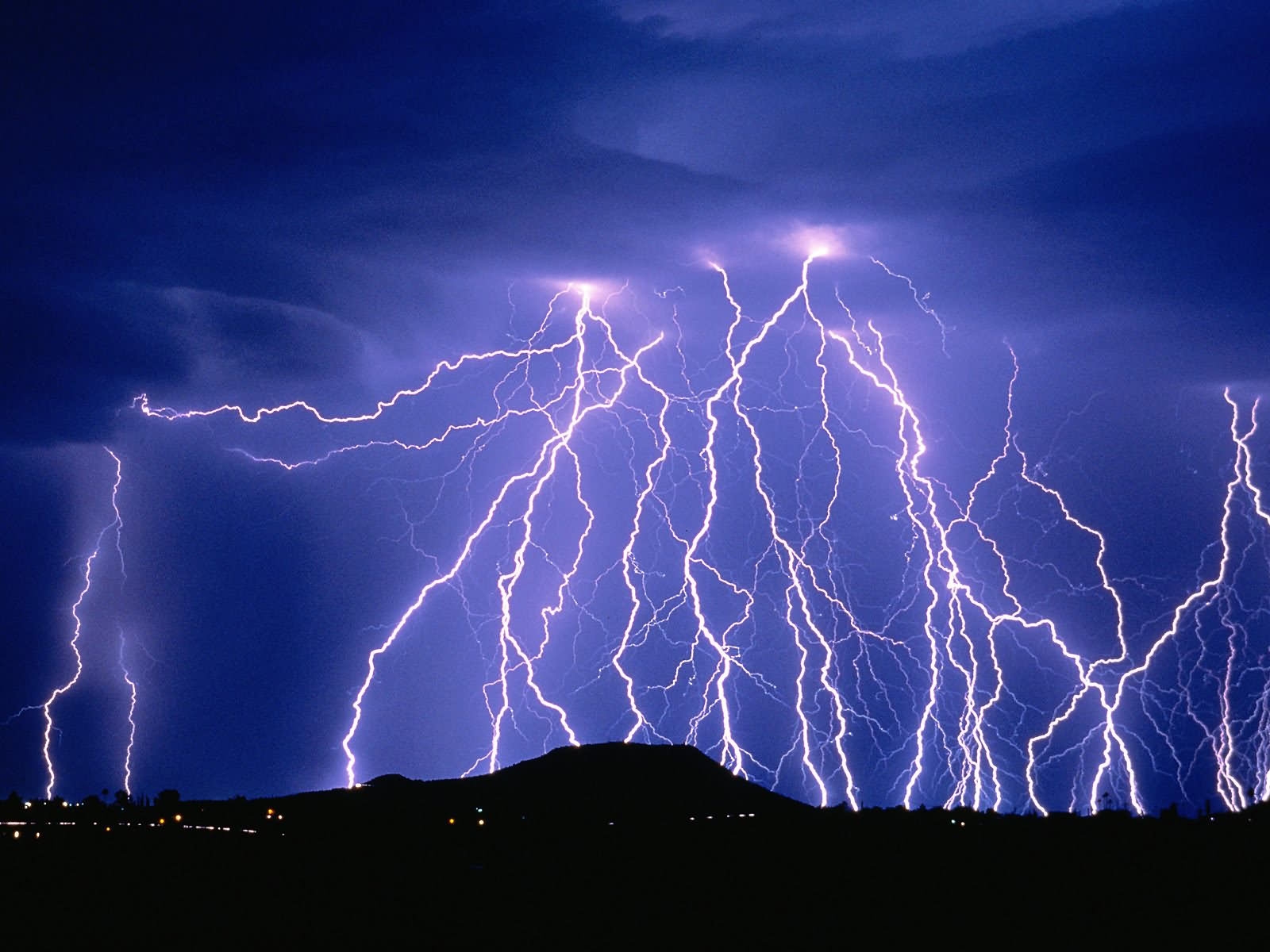 Lichtenberg figure
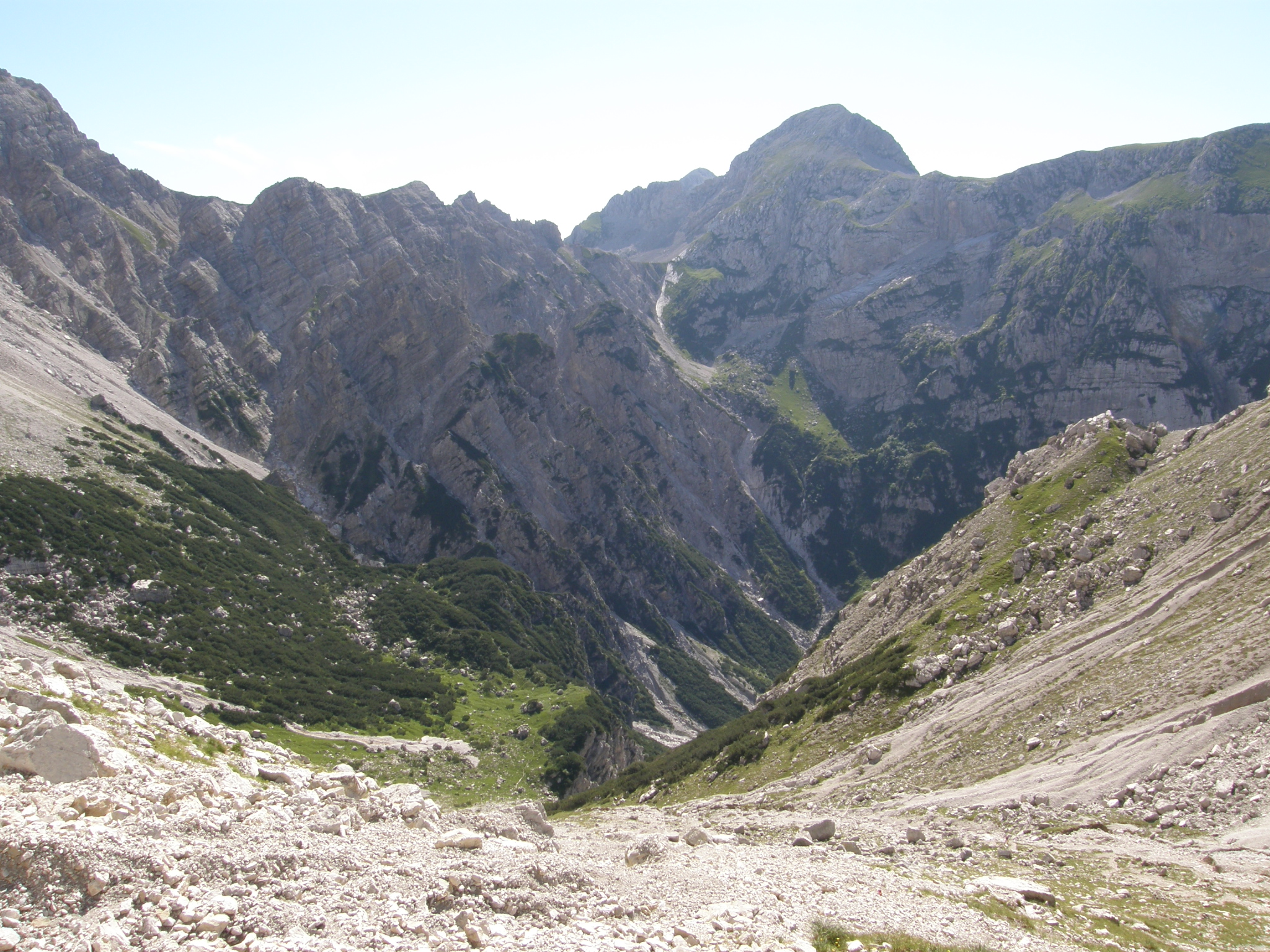 Mountains
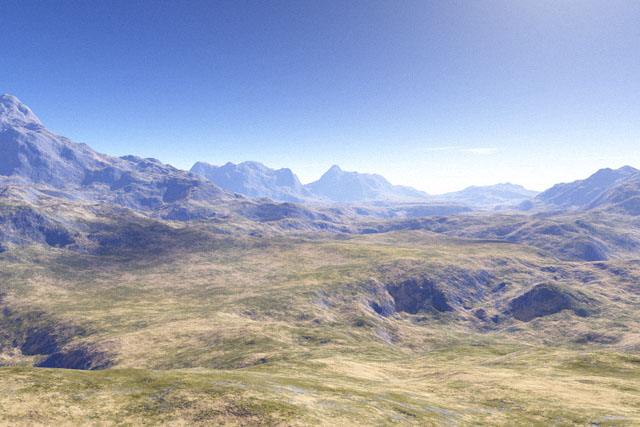 Computer graphics
generating of structures with given fractal dimension
computer games, movies (Star Trek II: The Wrath of Khan - 1982)
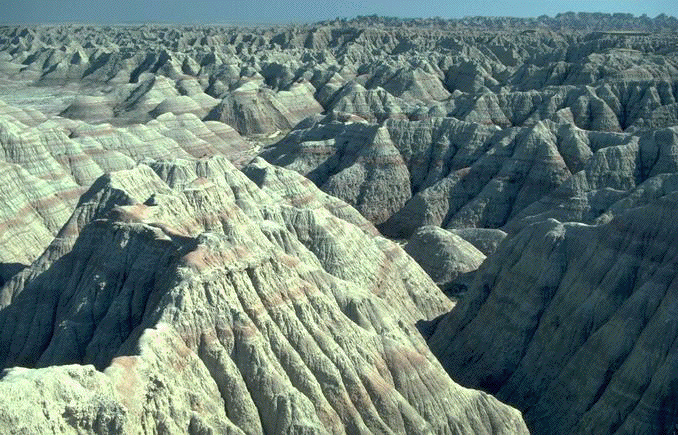 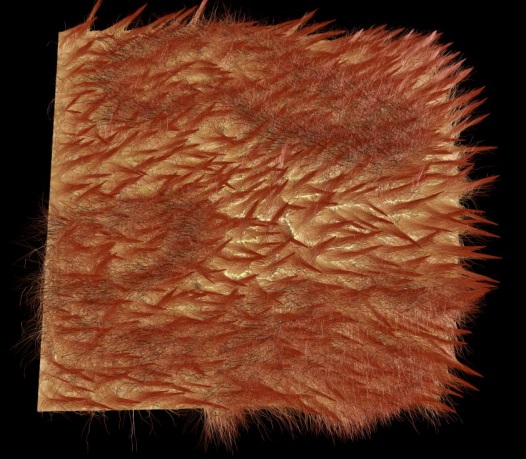 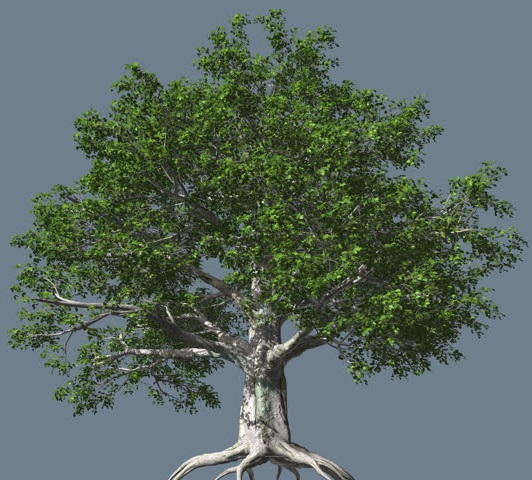 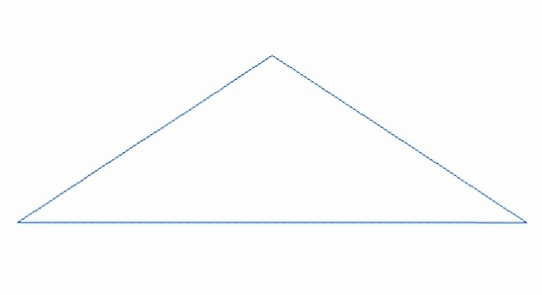 Mandelbrot set
A set of all complex numbers c, 
for which the series




 is bounded
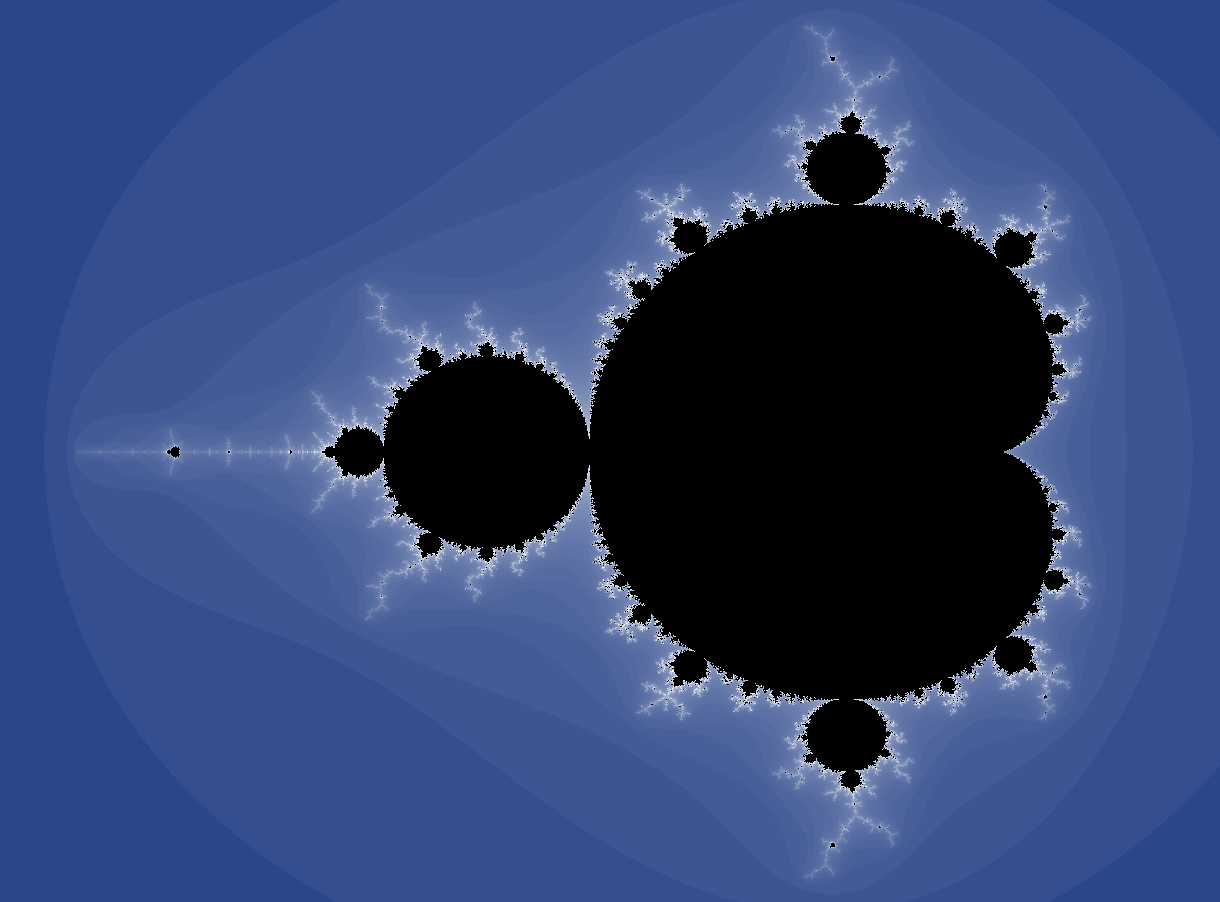 Mandelbrot set
1978 – defined by Robert W. Brooks and Peter Matelski, giving the first sketch of its shape
fractal dimension of the border d=2
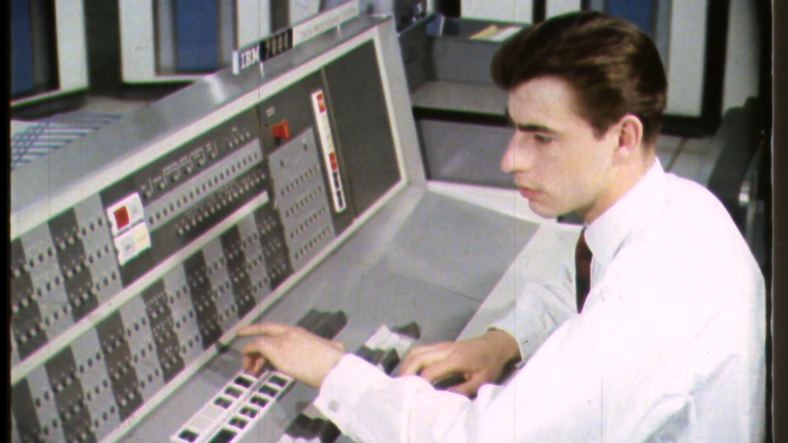 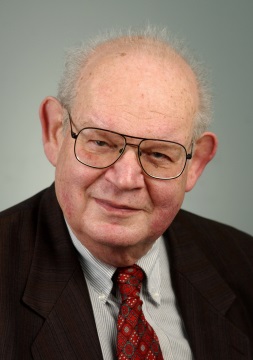 Benoît Mandelbrot
1980 - uses the computer to draw the set for the first time
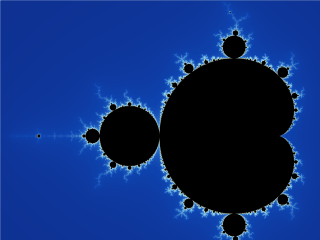 Self-similarity: A part looks like the whole
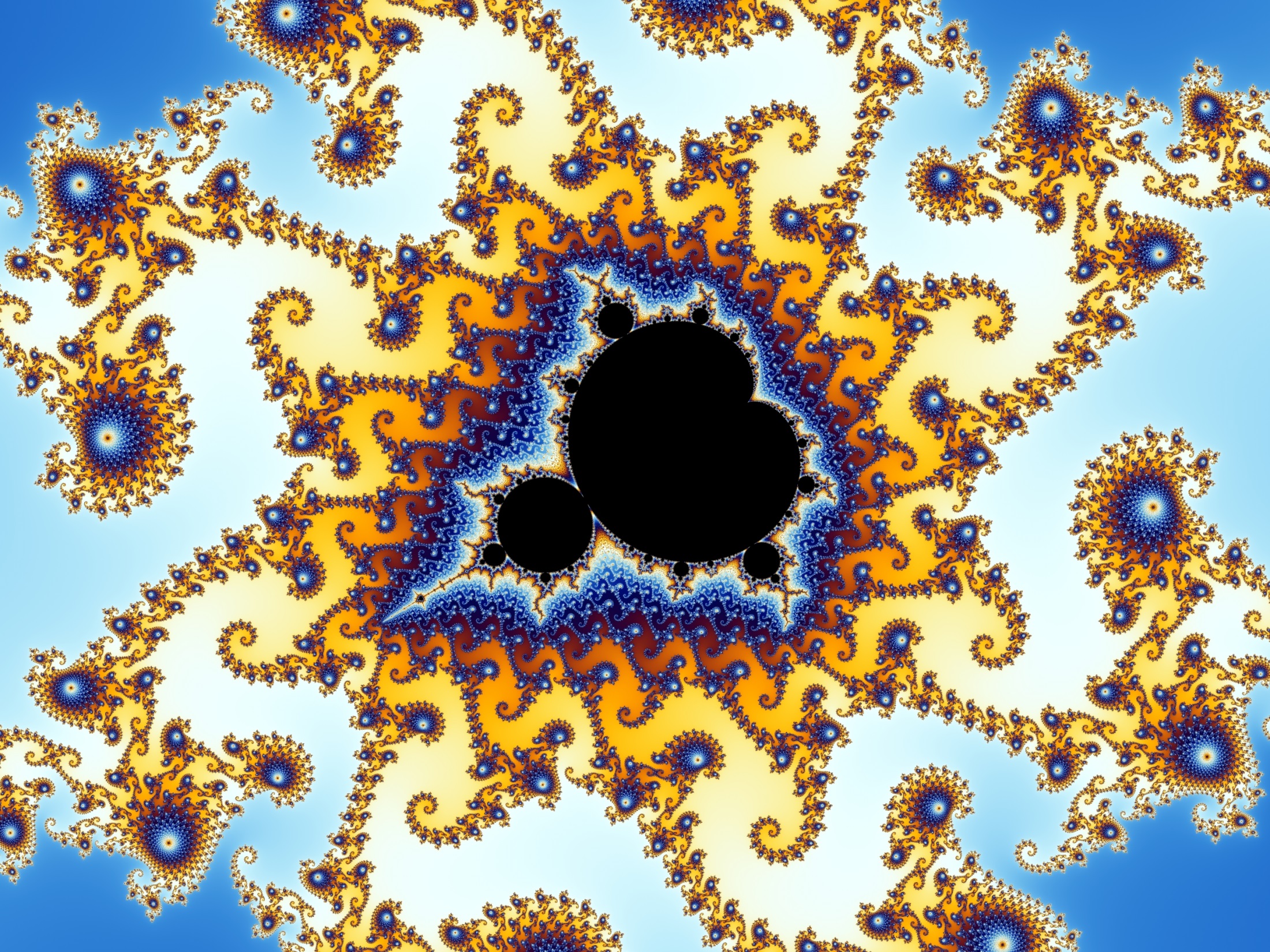 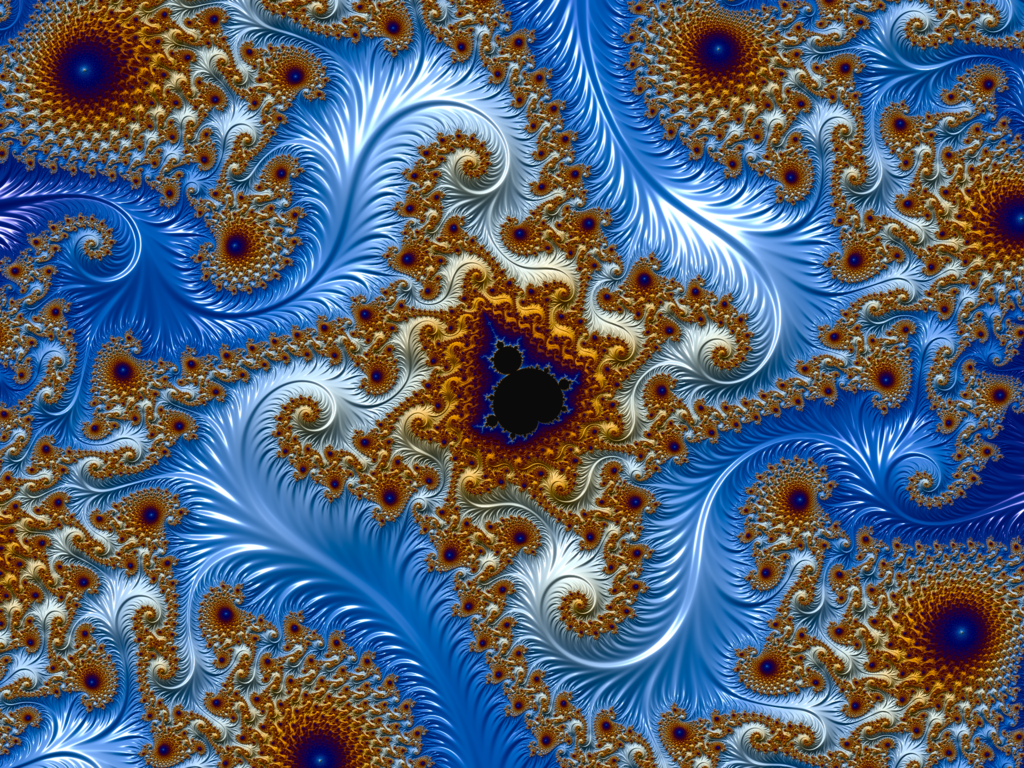 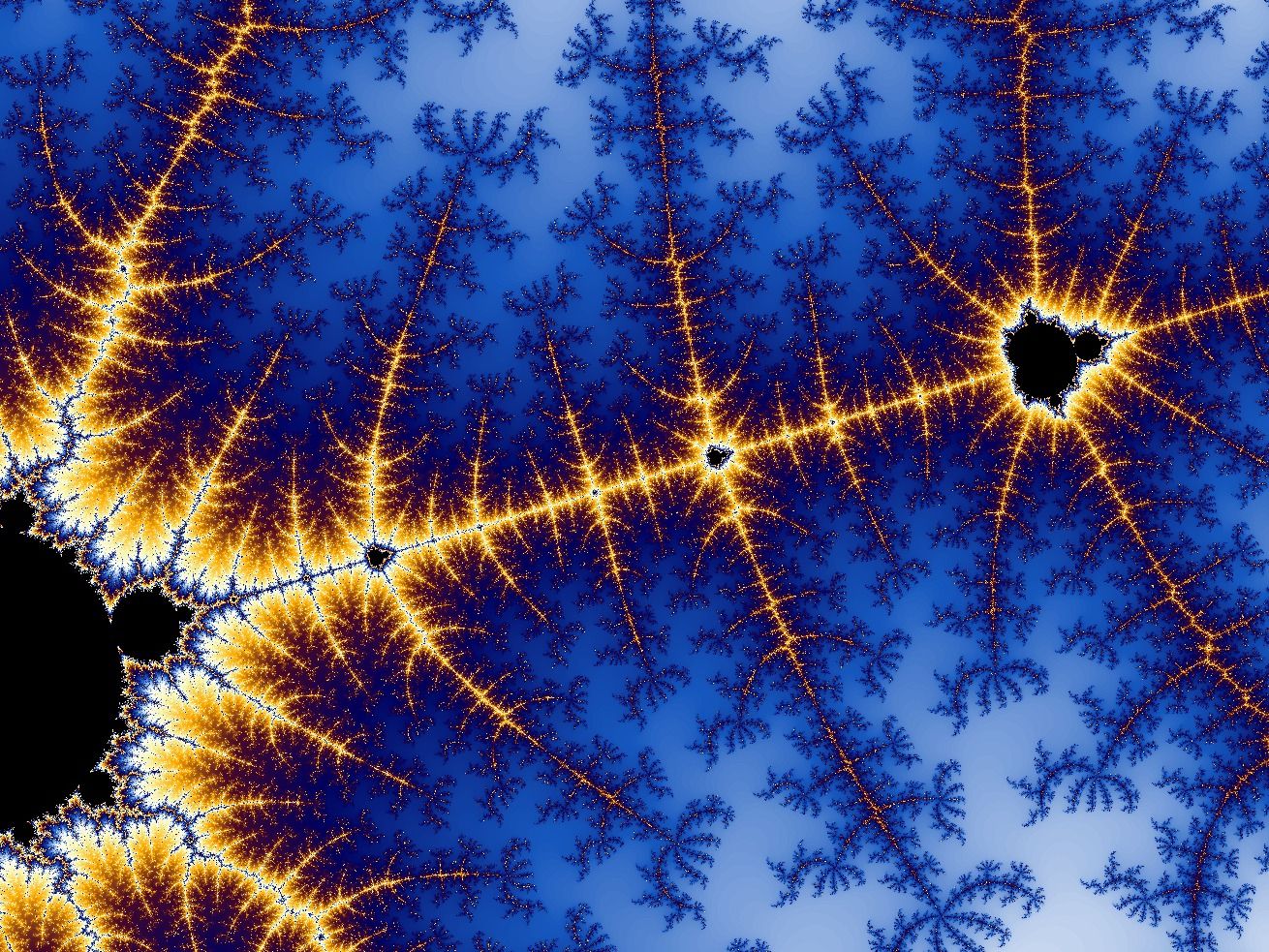 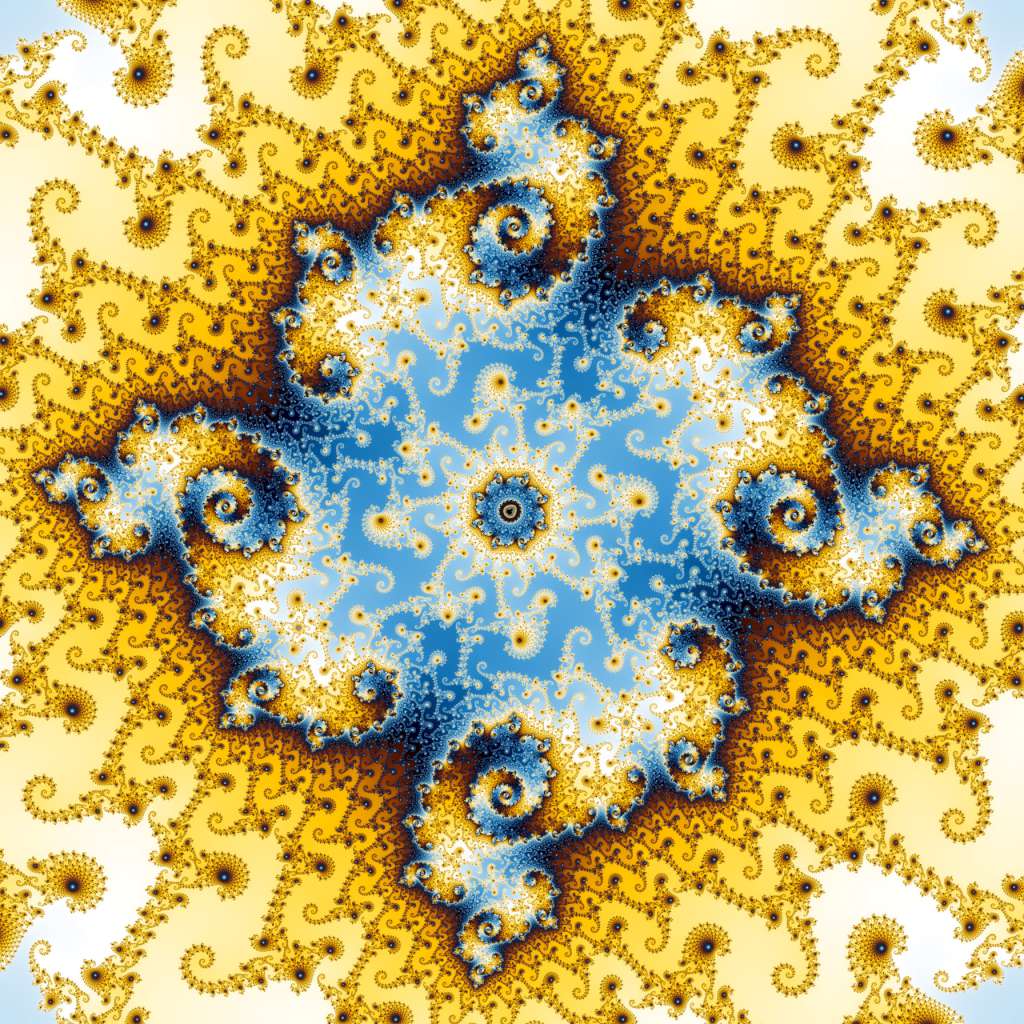 Fractals and Chaos
dying due to overpopulation
growth rate
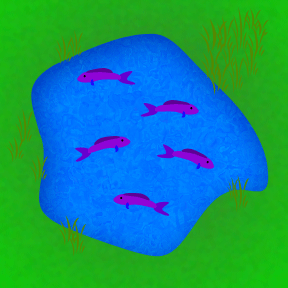 Logistic equation
Logistic map
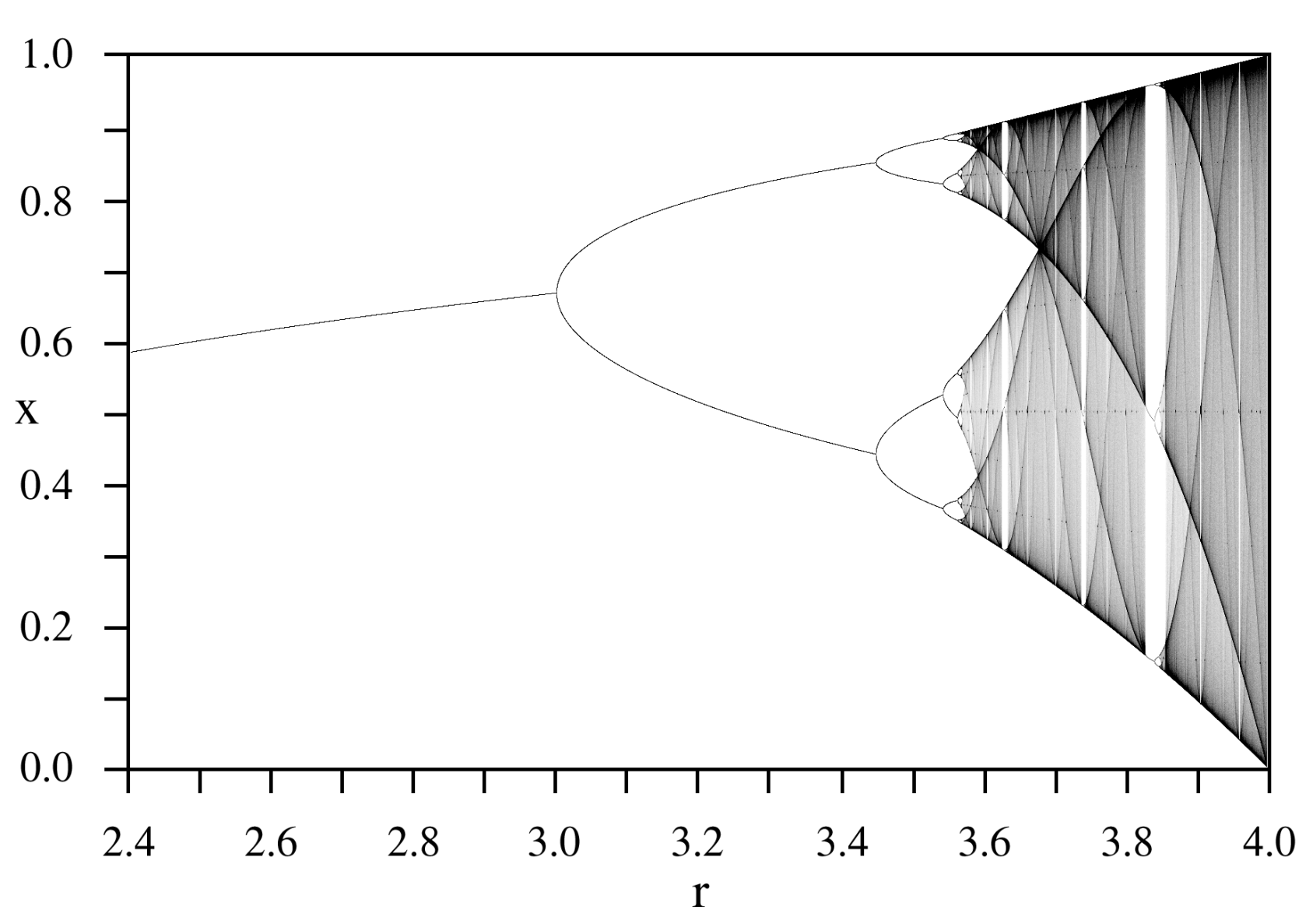 bifurcation
oscillation (period 2)
atractor
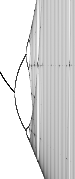 self-similar (fractal) structure
3.57 - chaos
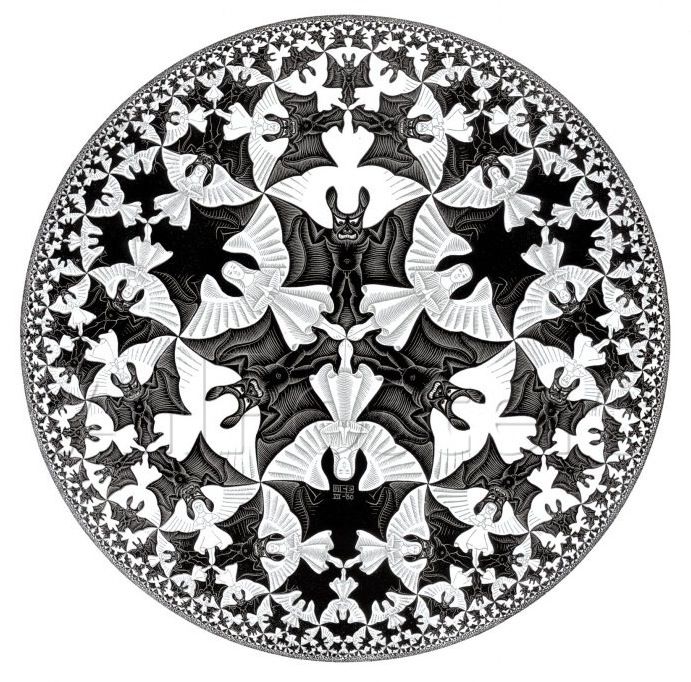 Maurits Cornelis Escher
Angels and Daemons
Maurits Cornelis Escher
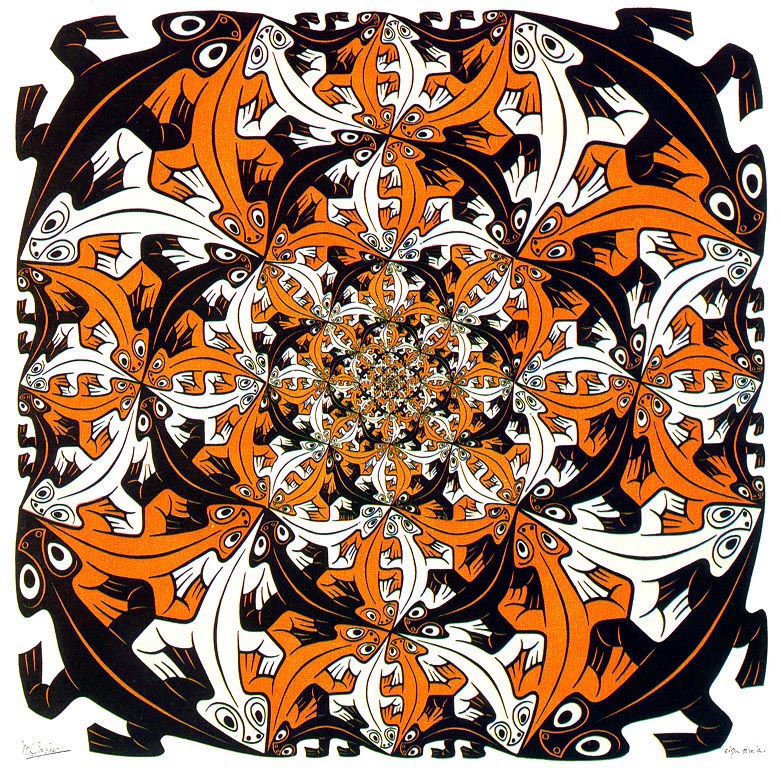 Smaller and smaller
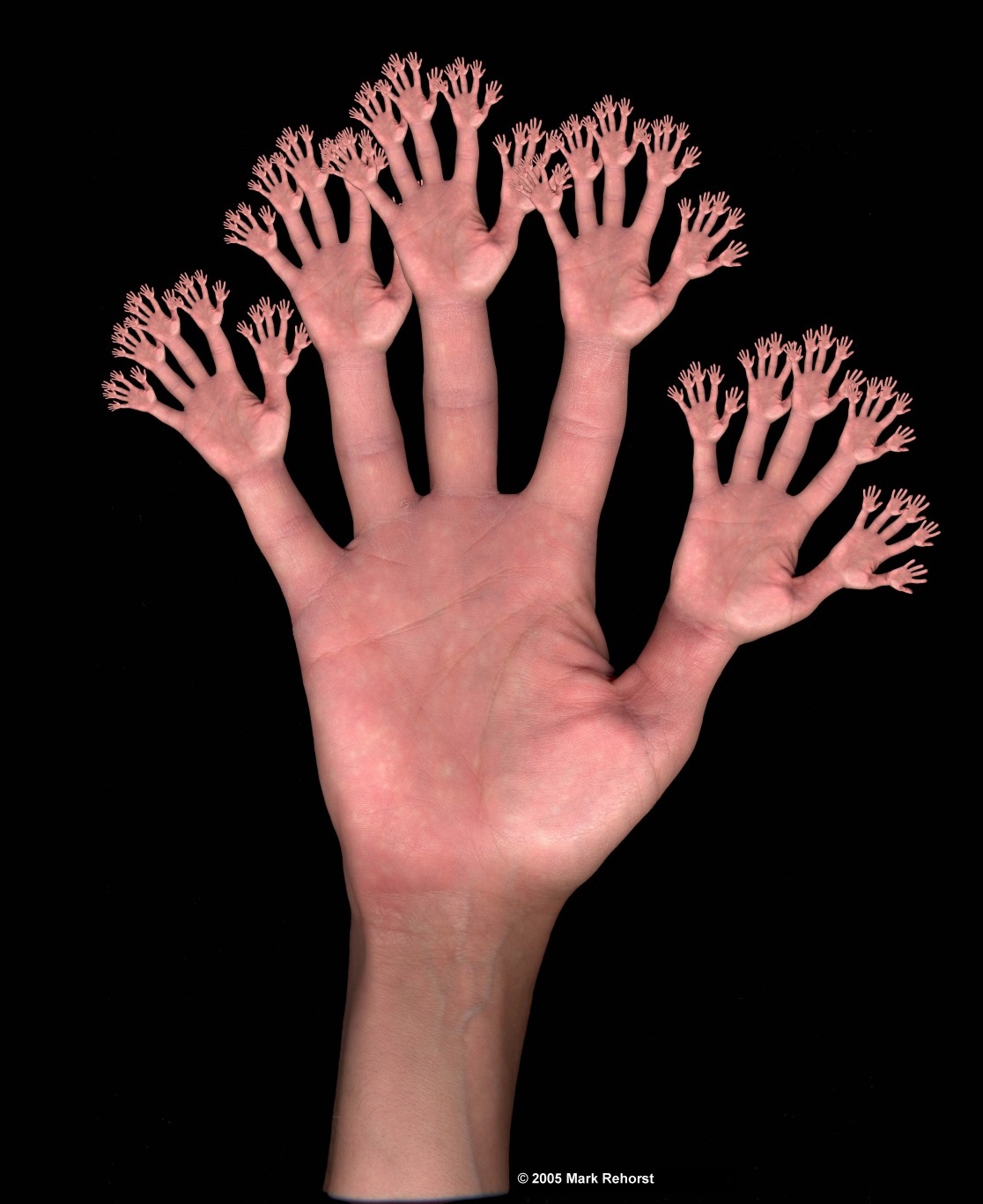 Summary
Fractal 
Pattern that repeats at all (at many) scales, characterized by non-integer fractal dimension
Generated by a simple algorithm (initiator, generator) that can be easily encoded (in the genetic information)
Very efficient structure (high surface)
Live everywhere around us
...Clouds are not spheres, mountains are not cones, coastlines are not circles, and bark is not smooth, nor does lightning travel in a straight line.
Benoît Mandelbrot, 1983
Thanks for your attention